Zeměpis Srbska
Současné Srbsko
#3
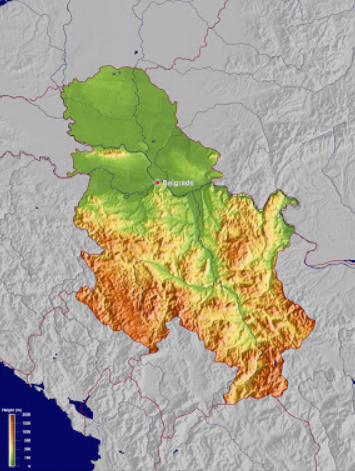 Srbsko
Dunaj
Rozloha: 77 474 km2 (ČR: 78 866)
Délka hranic: 2 114 km
Rumunsko 476
Severní Makedonie 62

Přirozené hranice:
Dunaj
Sáva
Drina
Sáva
Drina
Panonská nížina
Reliéf
Vojvodina
Vršačke planine
Fruška Gora
Midžor (Миџор), 2169 m
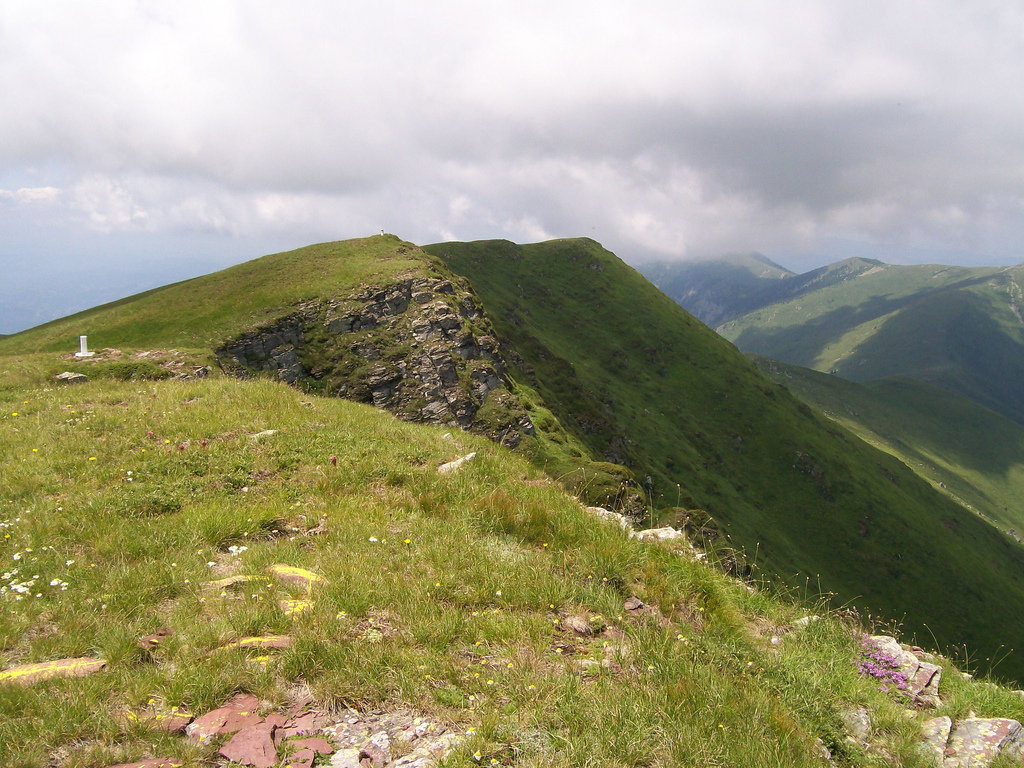 Ravna Gora
Šumadijske planine
Balkánsko-karpatské hory
Dinárské hory
Kopaonik
Midžor
Starovlaško-raške planine
Rodopy
Prokletije (Đeravica, 2656 m)
Šar-planina
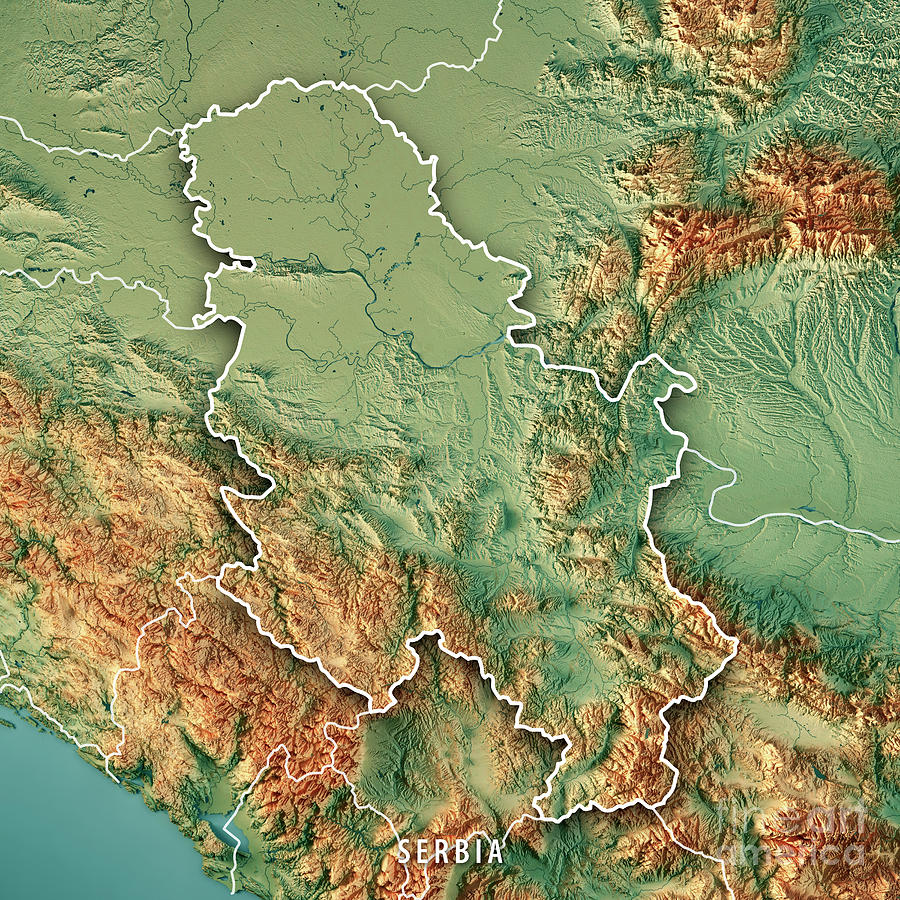 Vodstvo
Tisa
Dunaj (Dunav)
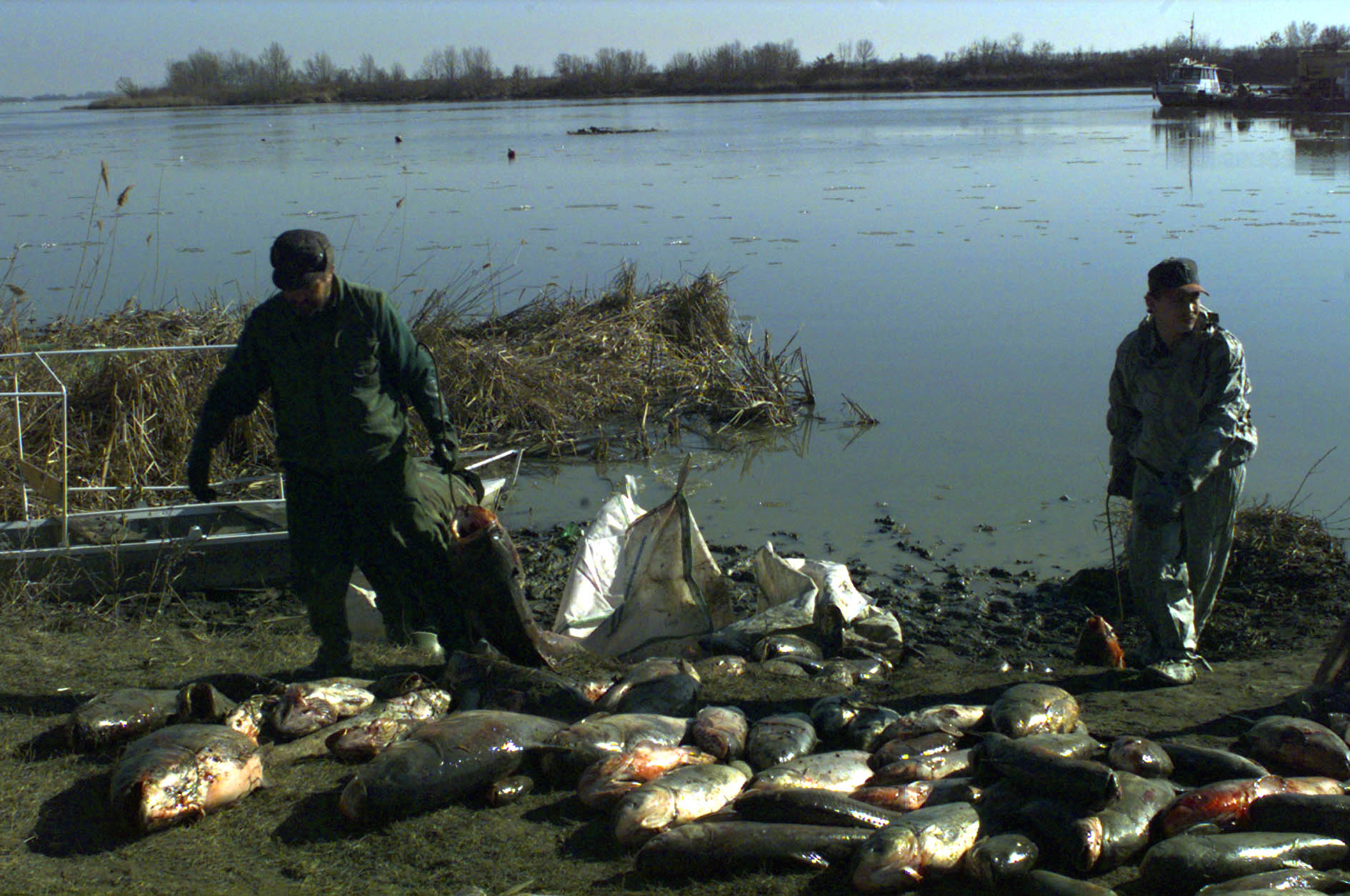 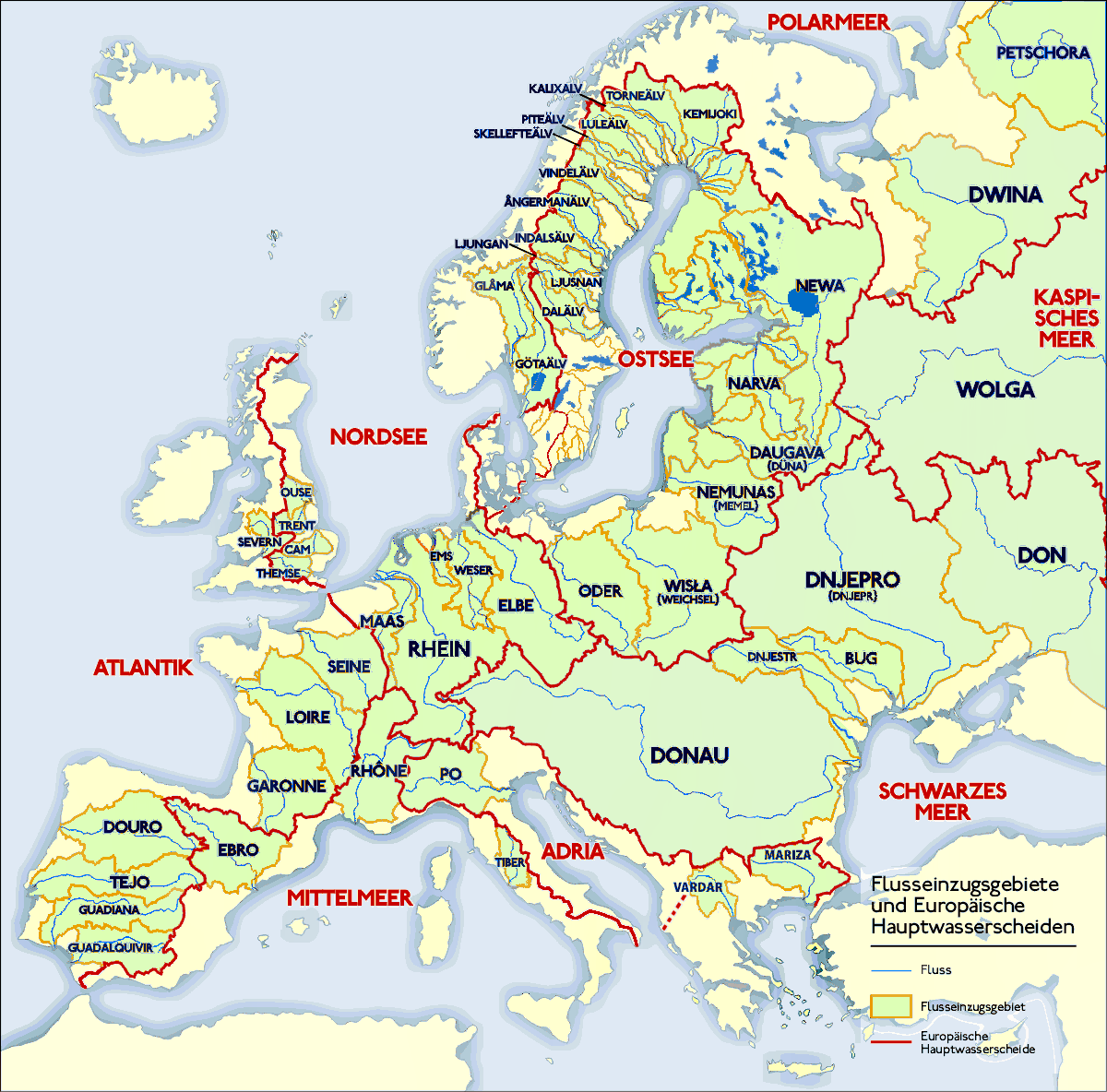 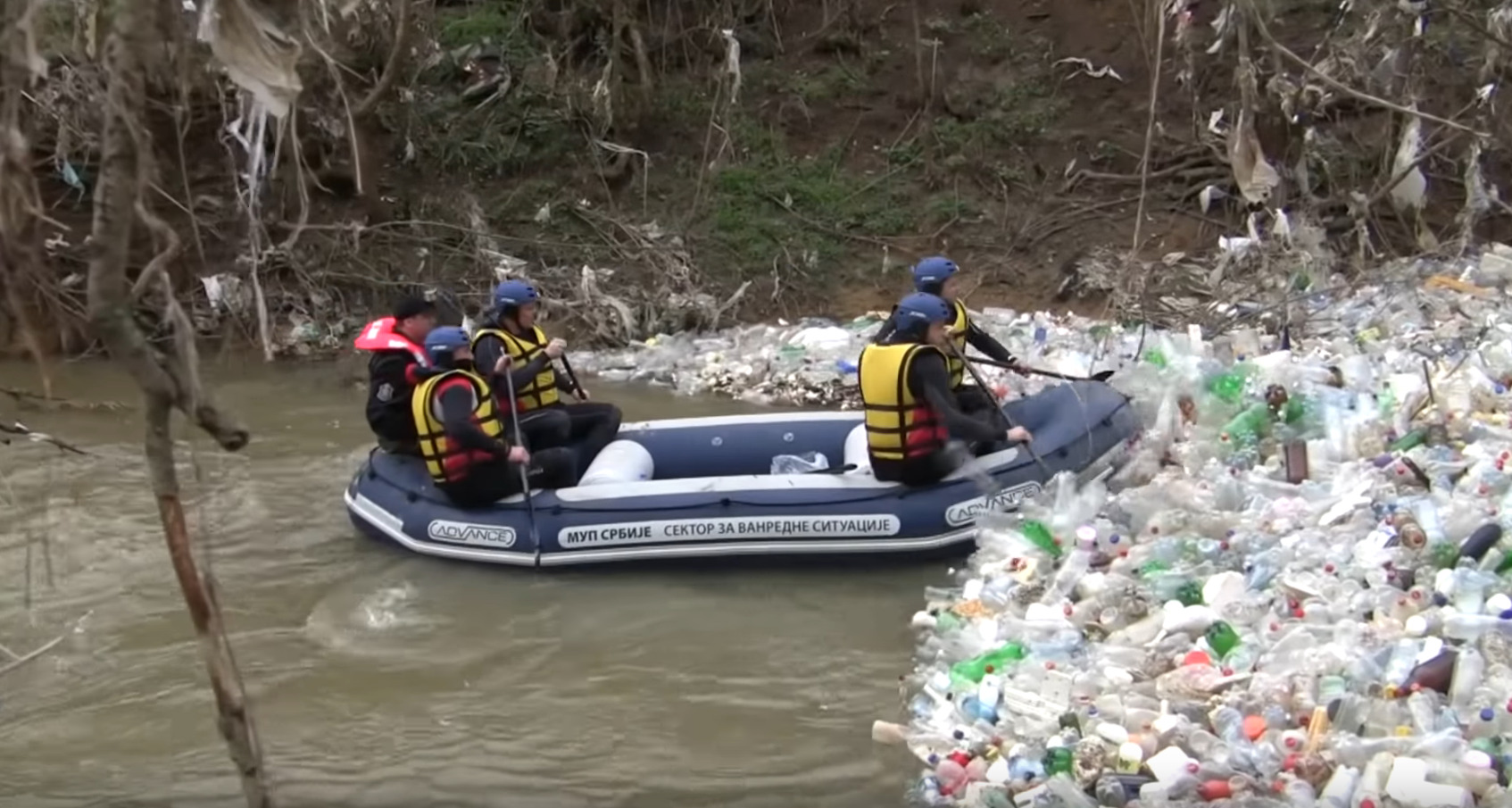 Sáva
Černé moře
Drina
Velká Morava
Západní Morava
Timok
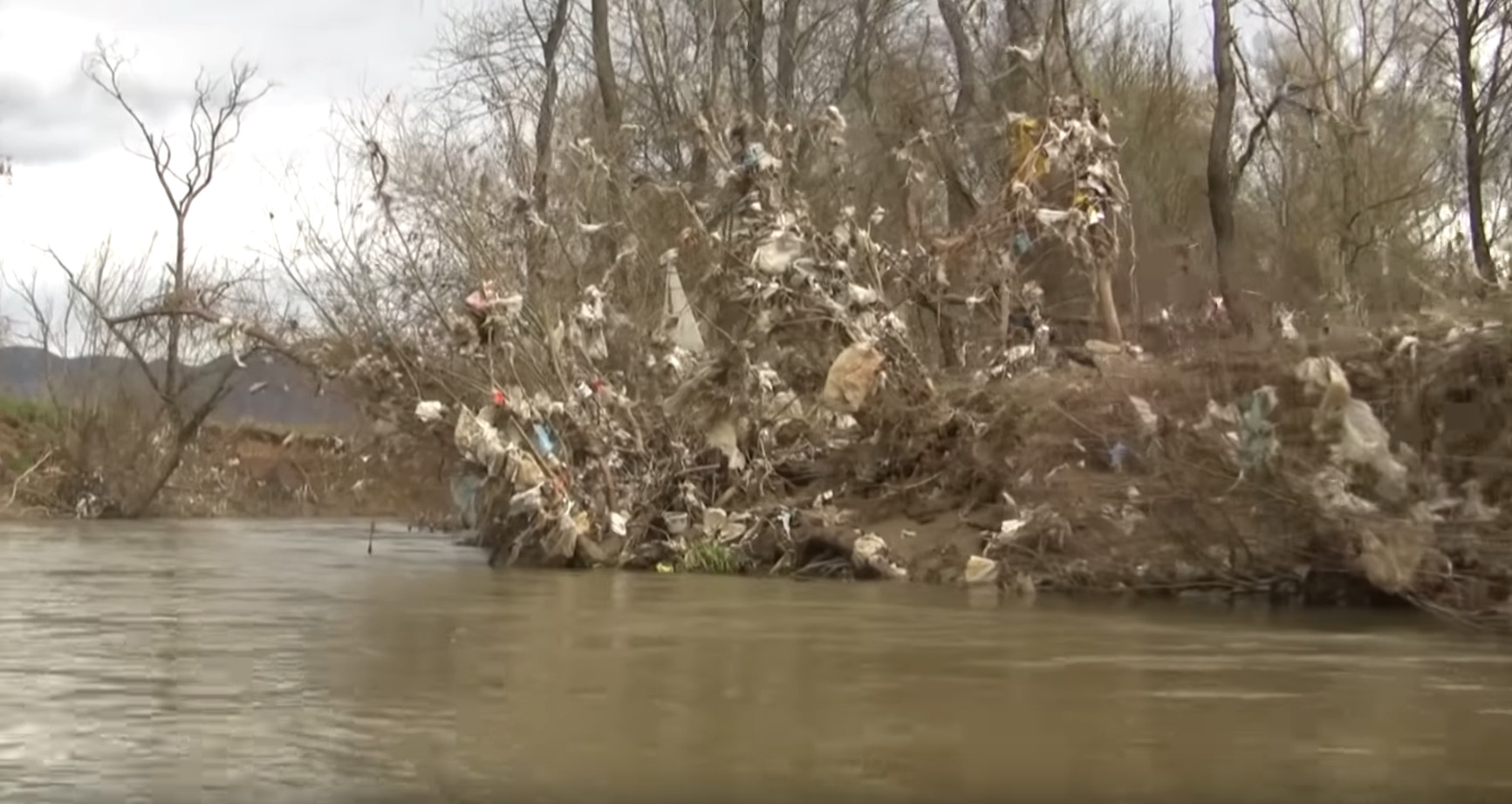 Ibar
Jaderské m.
Jižní Morava
Egejské m.
Dunaj (Dunav)
Západní Morava (Zapadna Morava)
Velká Morava (Velika Morava)
Ibar
Drina
Sáva (Sava)
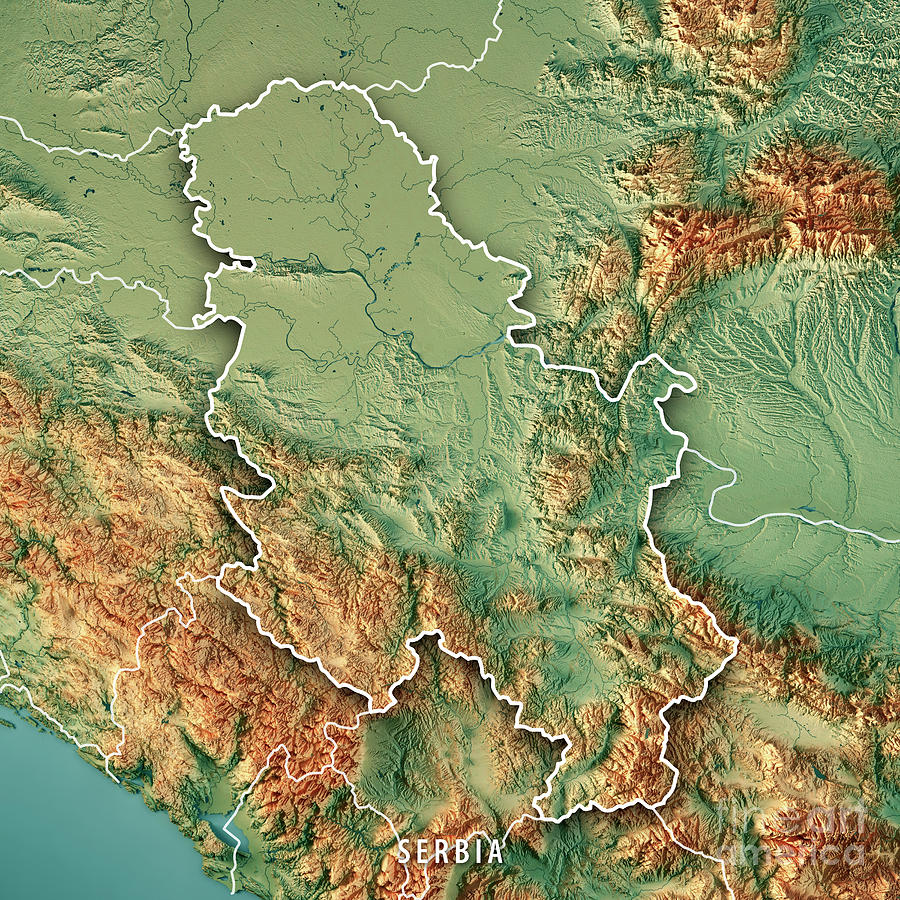 Vodní plochy
Palić
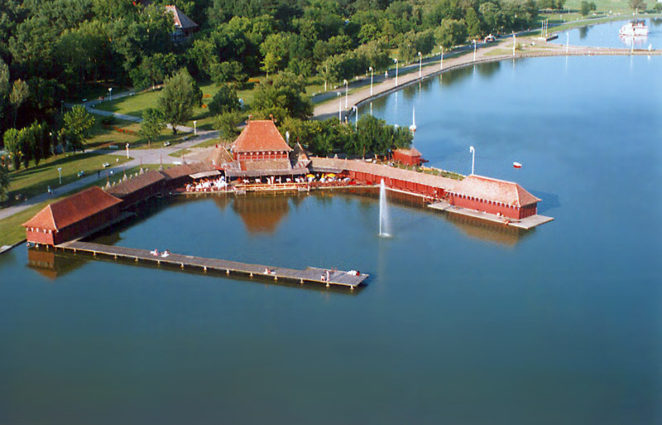 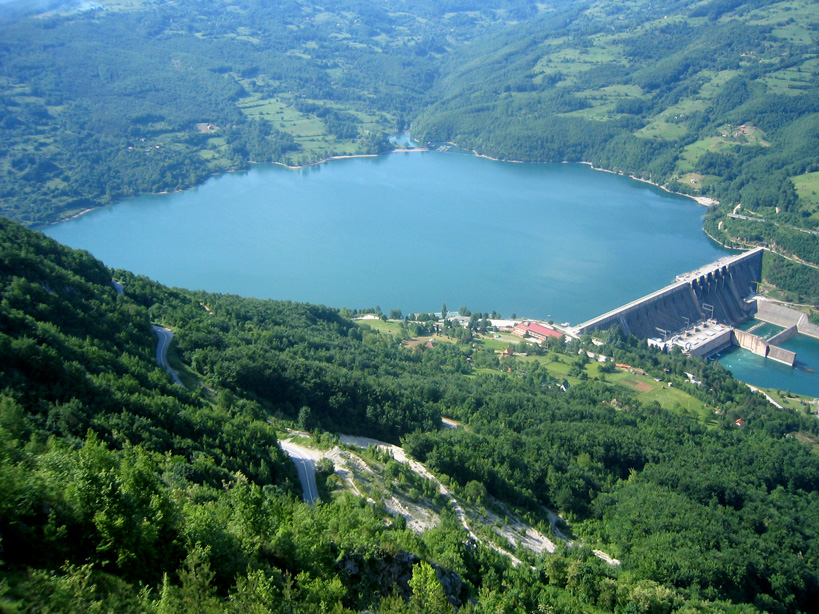 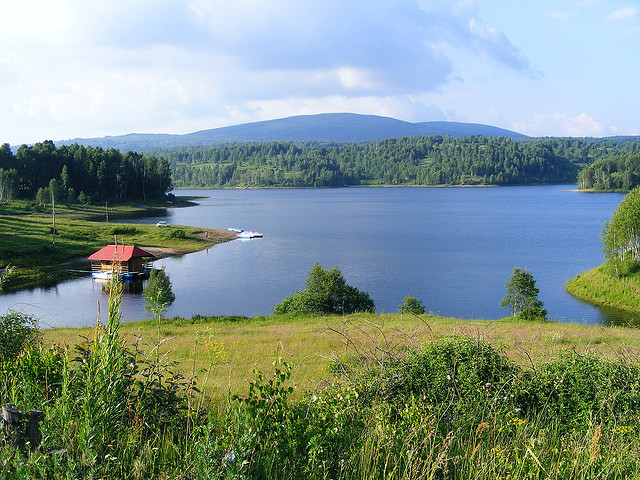 Đerdap
Perućac
Gazivode
Vlasinsko jezero
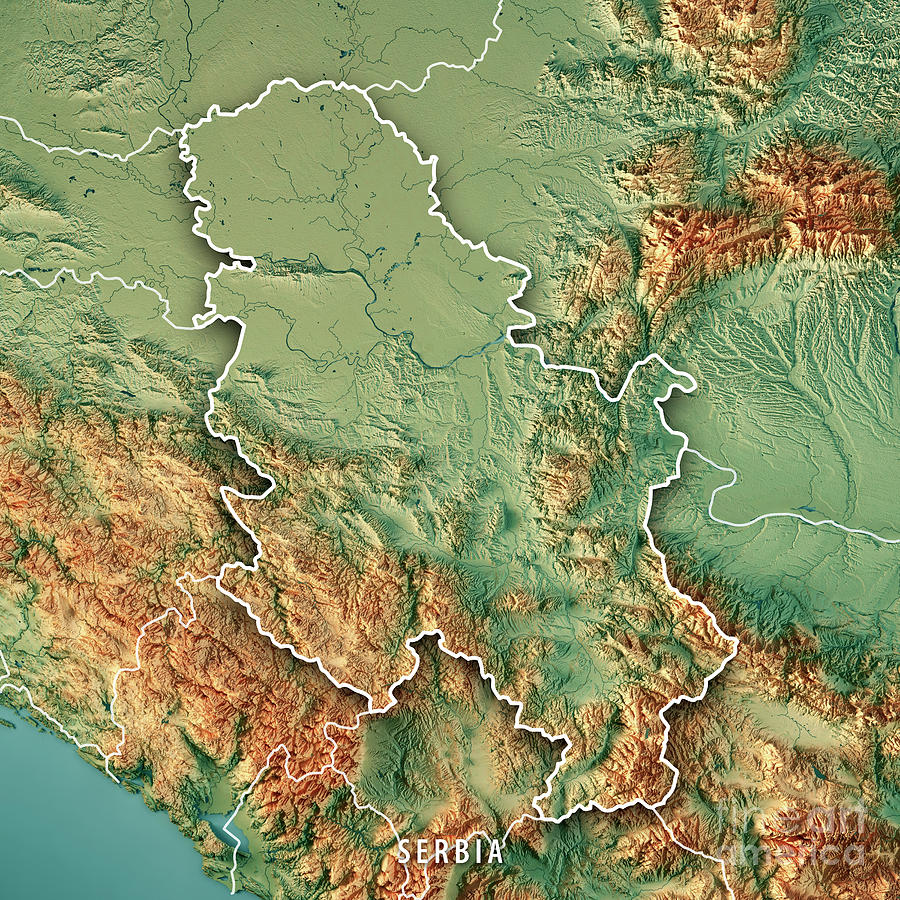 Klima
STŘEDOEVROPSKÉ MÍRNÉ PÁSMO
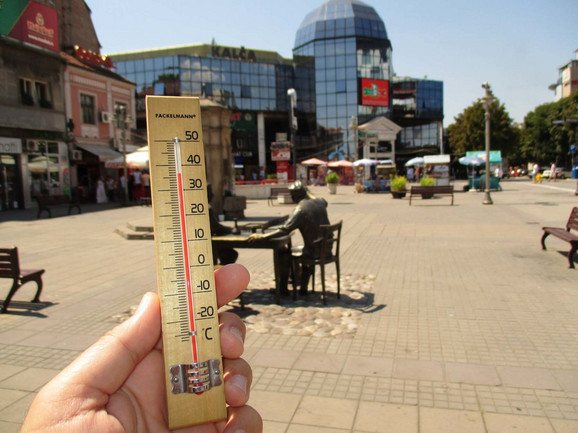 Teplotní rekordy
-40 °C (1985)
+45 °C (2007)
VYSOKOHORSKÉ KLIMA
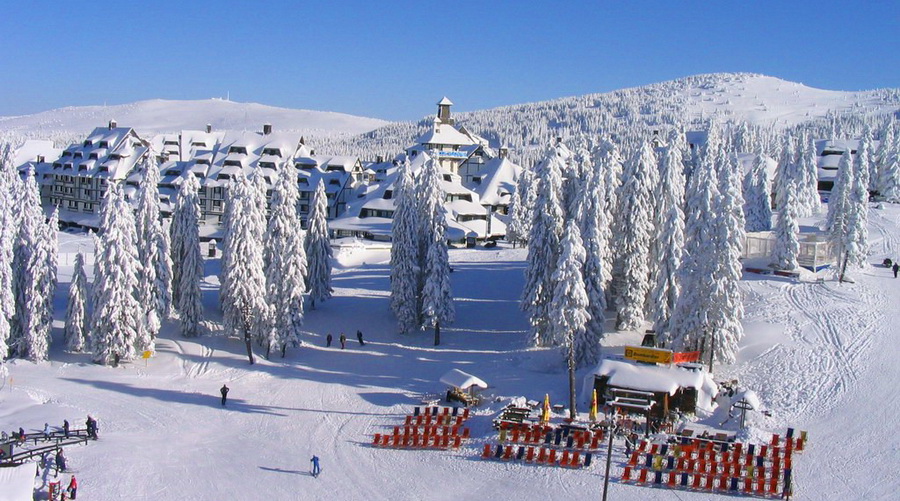 STŘEDOMOŘSKÉ MÍRNÉ PÁSMO
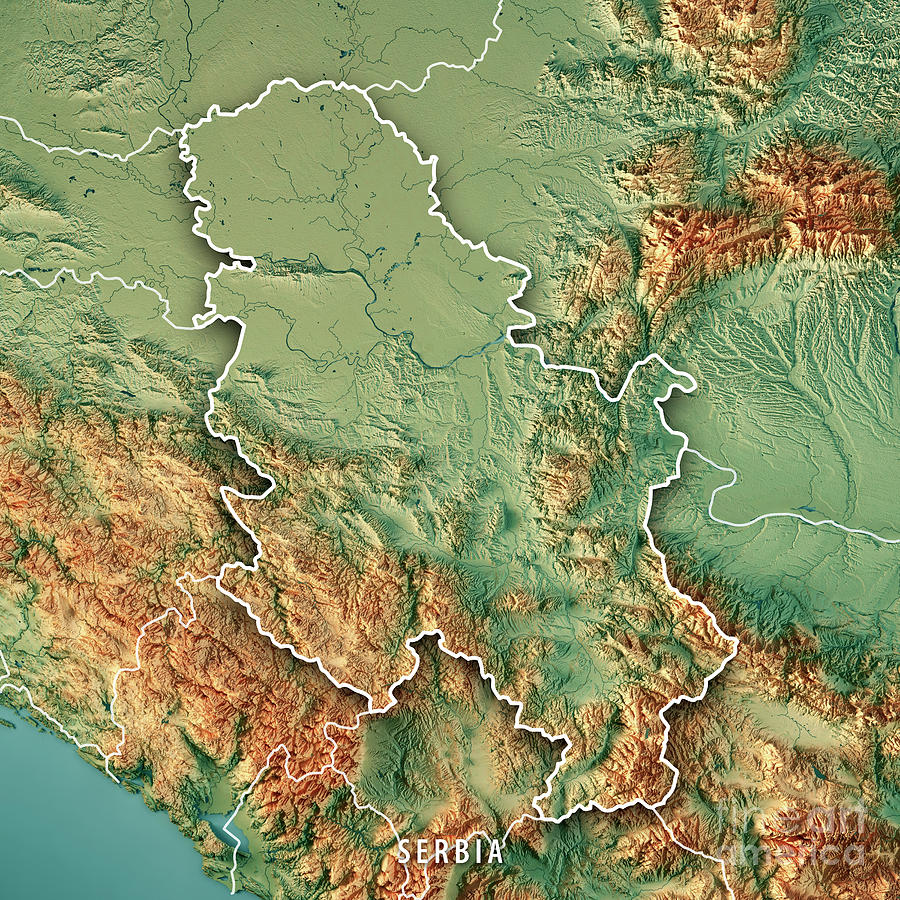 Národní parky
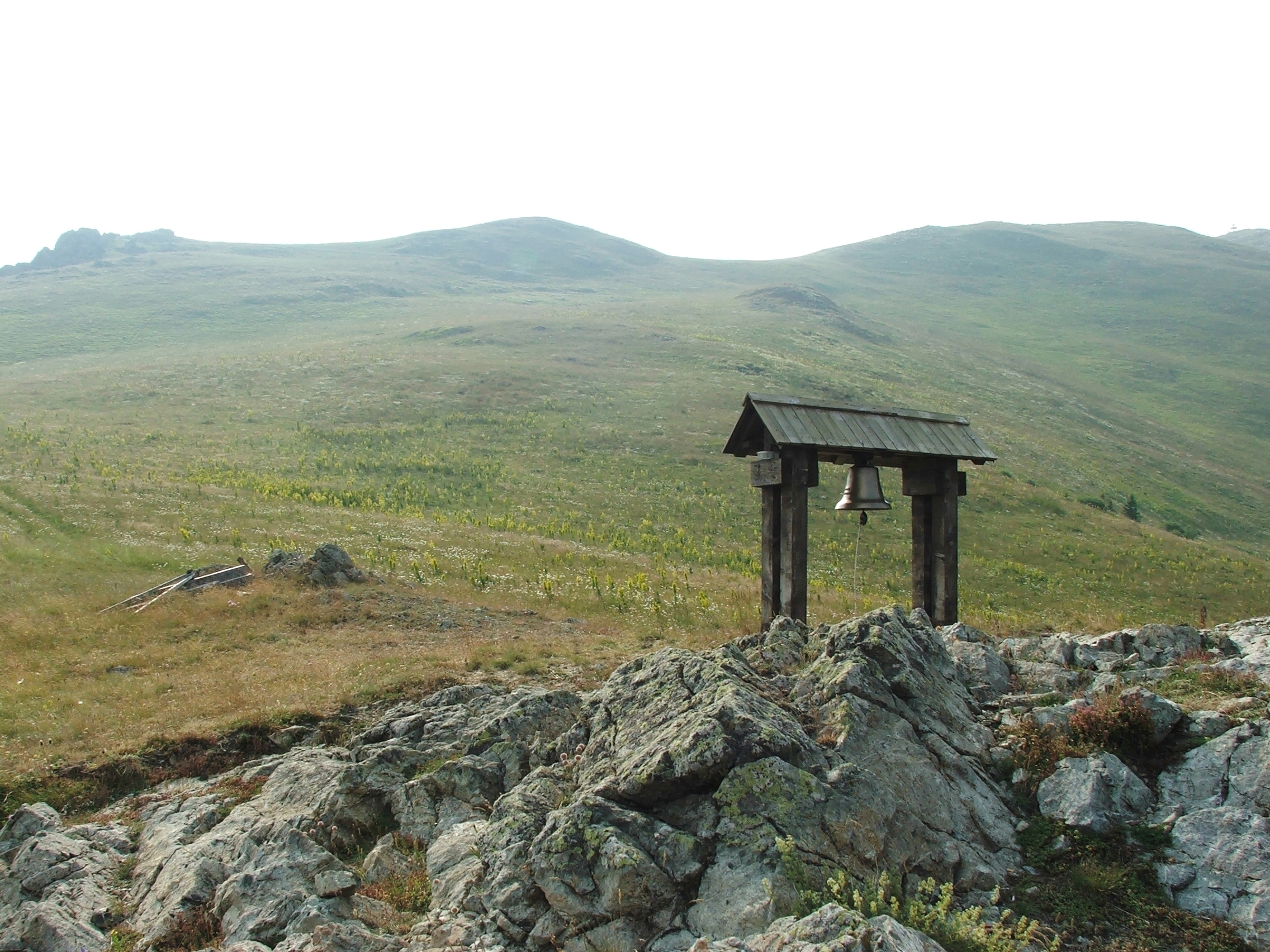 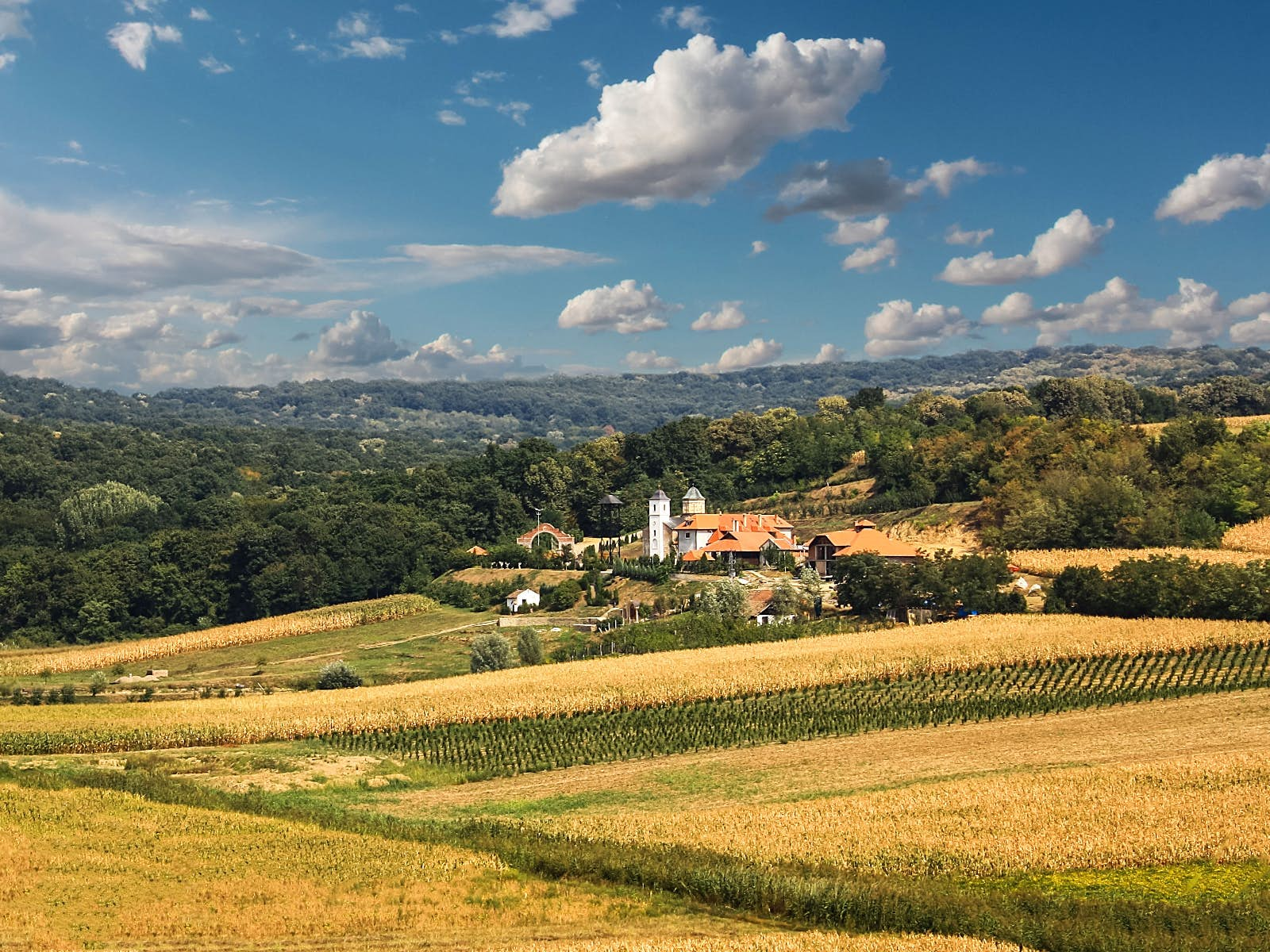 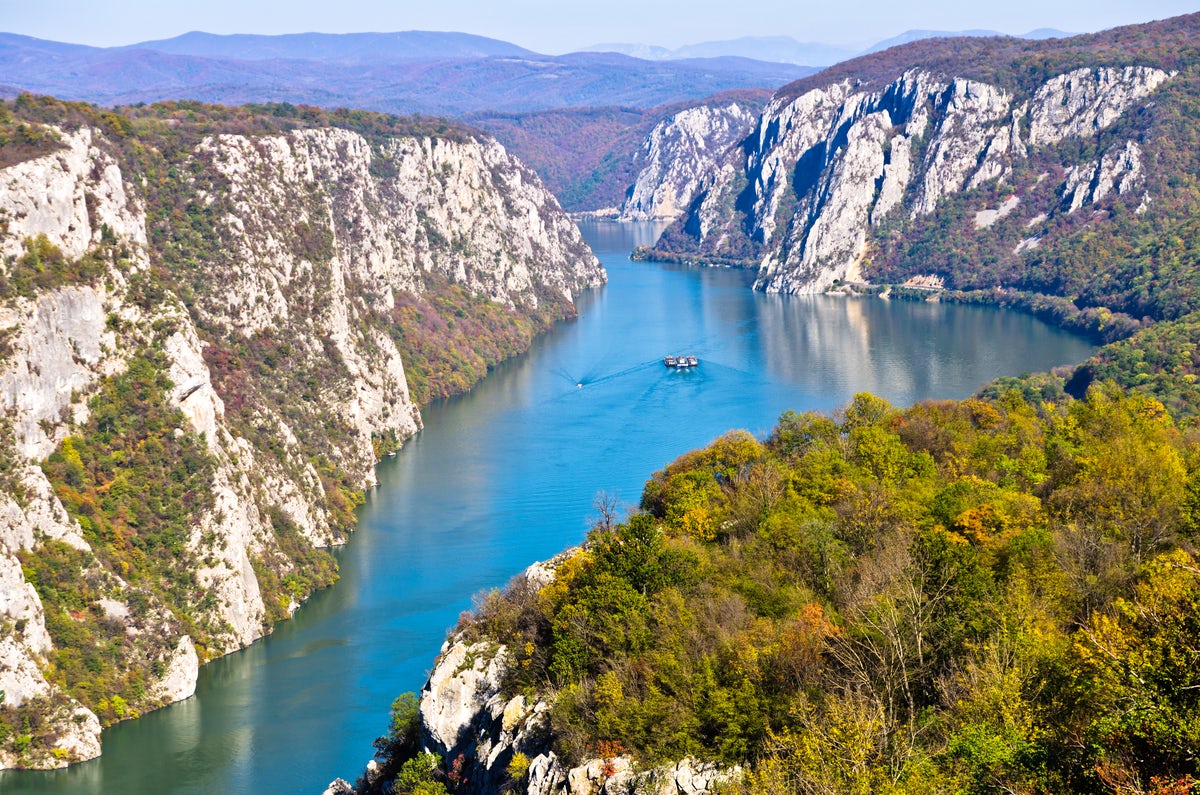 NP Fruška Gora
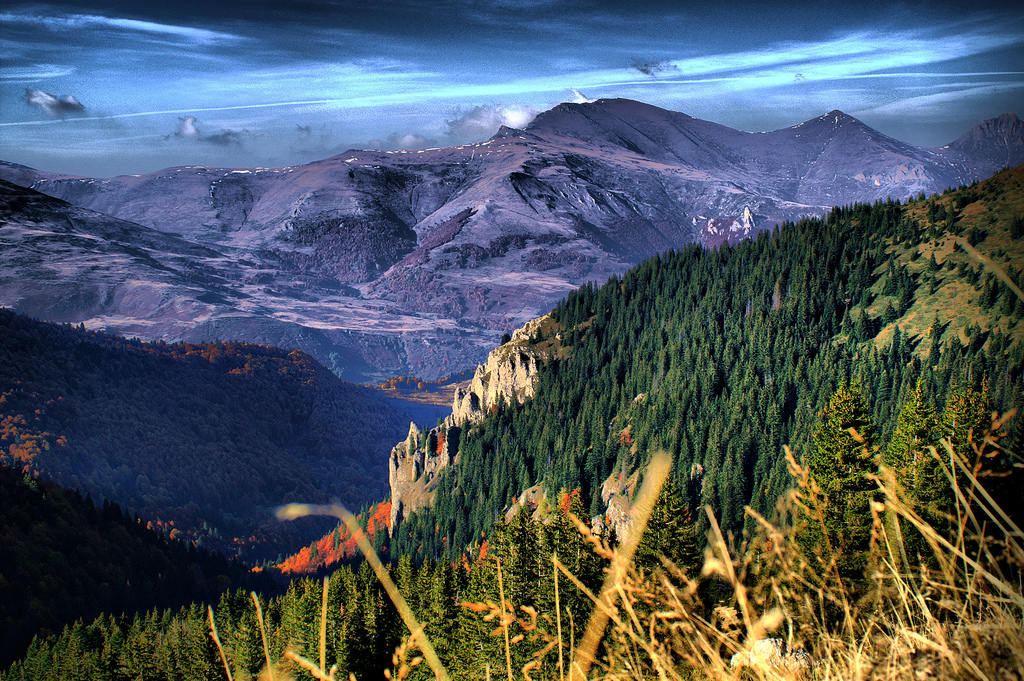 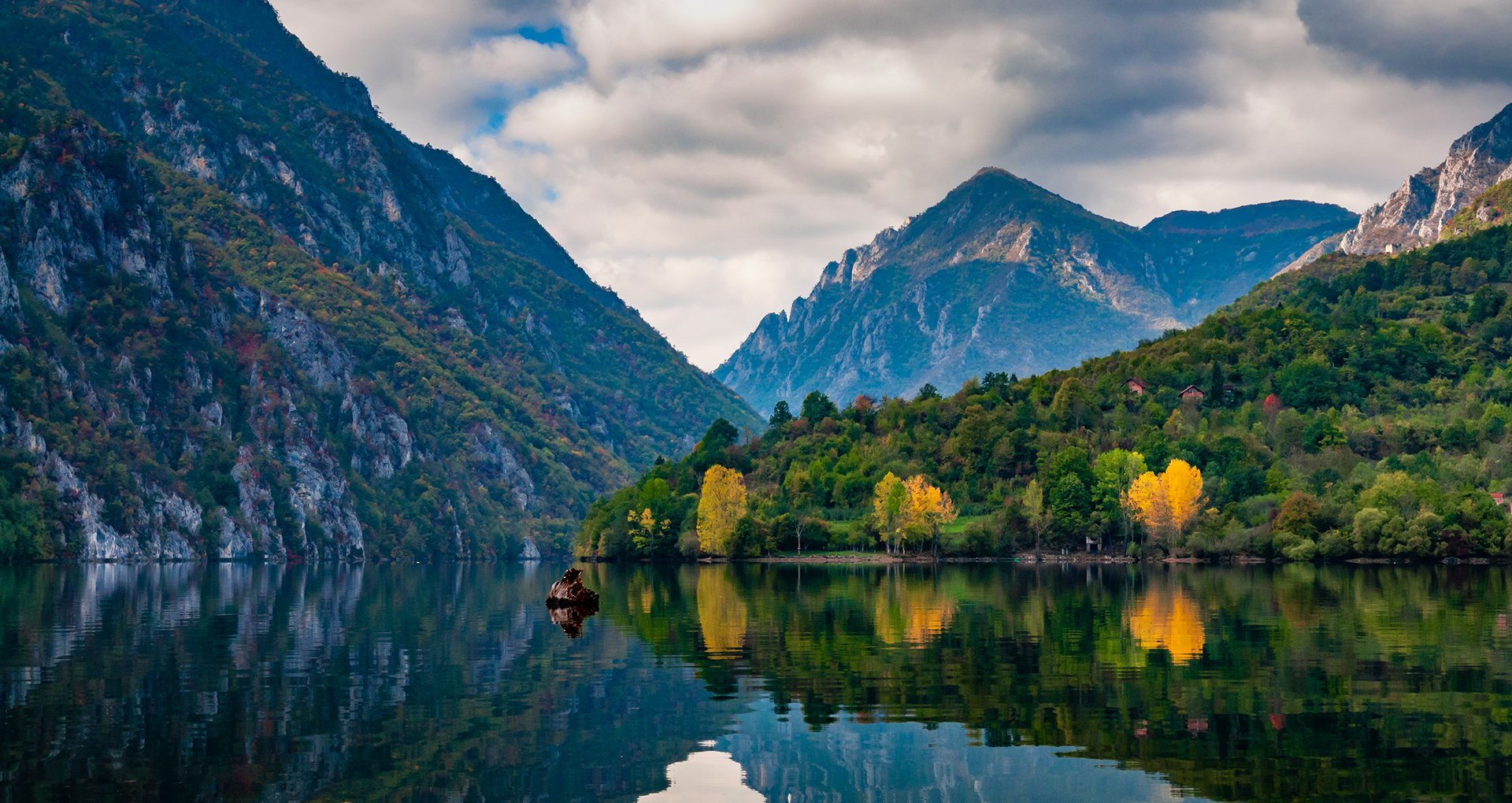 NP Đerdap
NP Tara
NP Kopaonik
NP Šar-planina
(Parku Kombëtar Malet e Sharrit)
Příroda
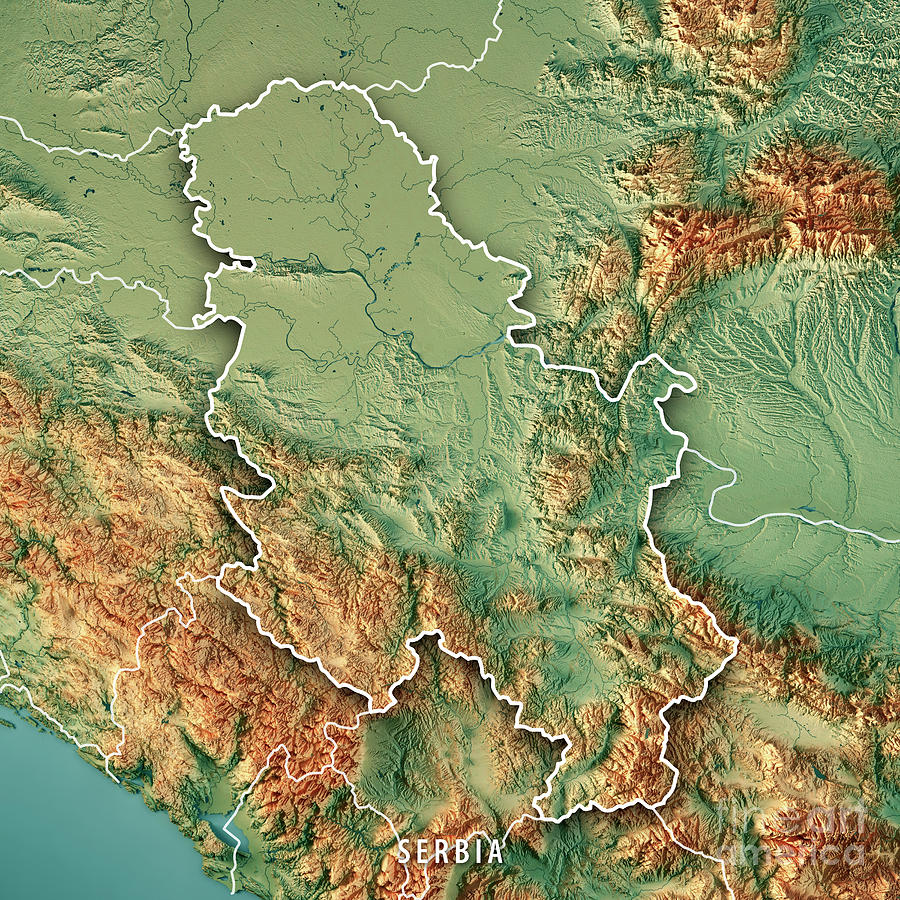 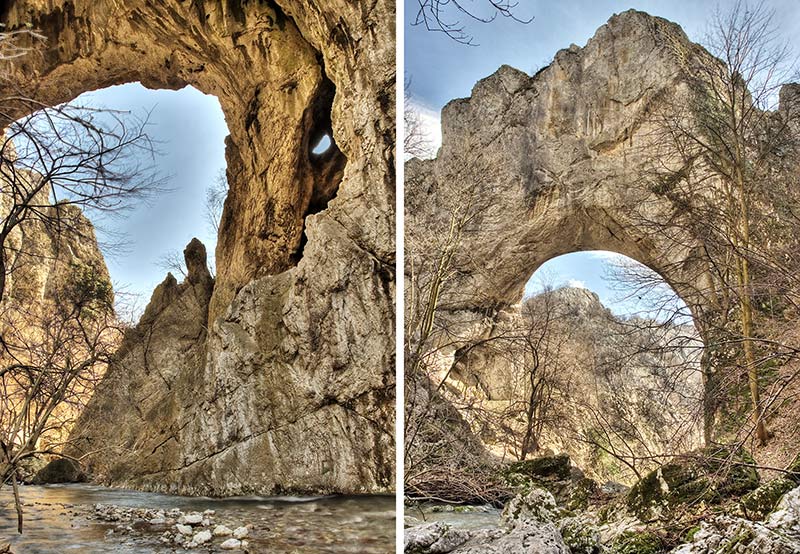 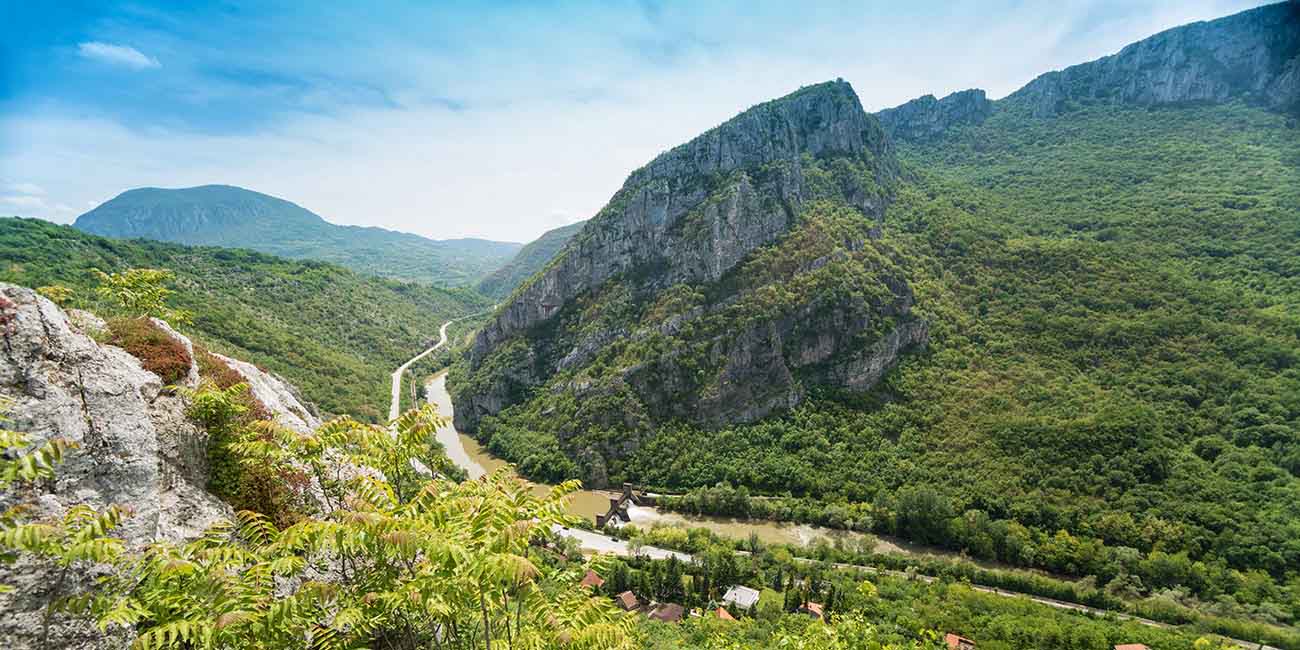 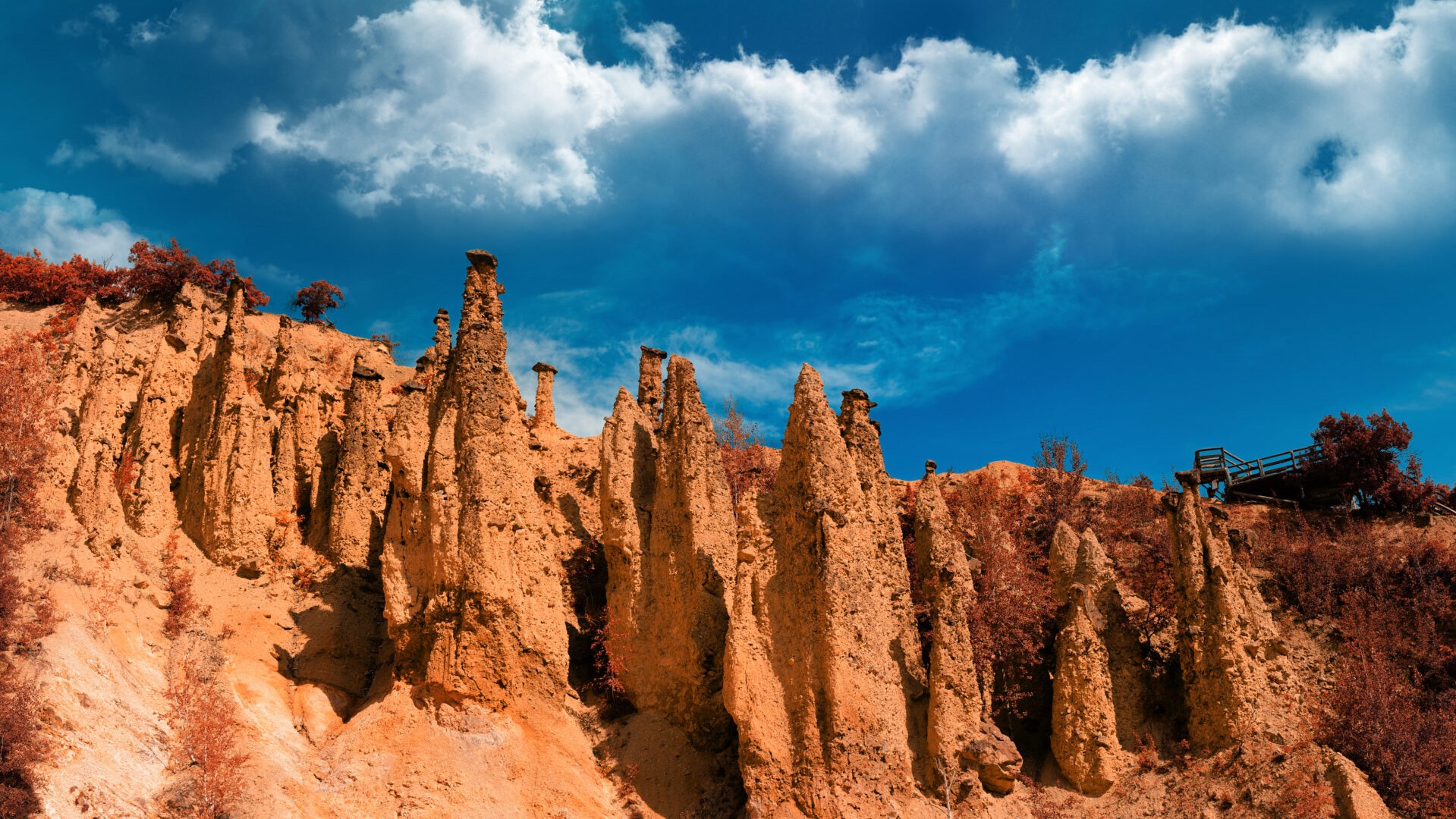 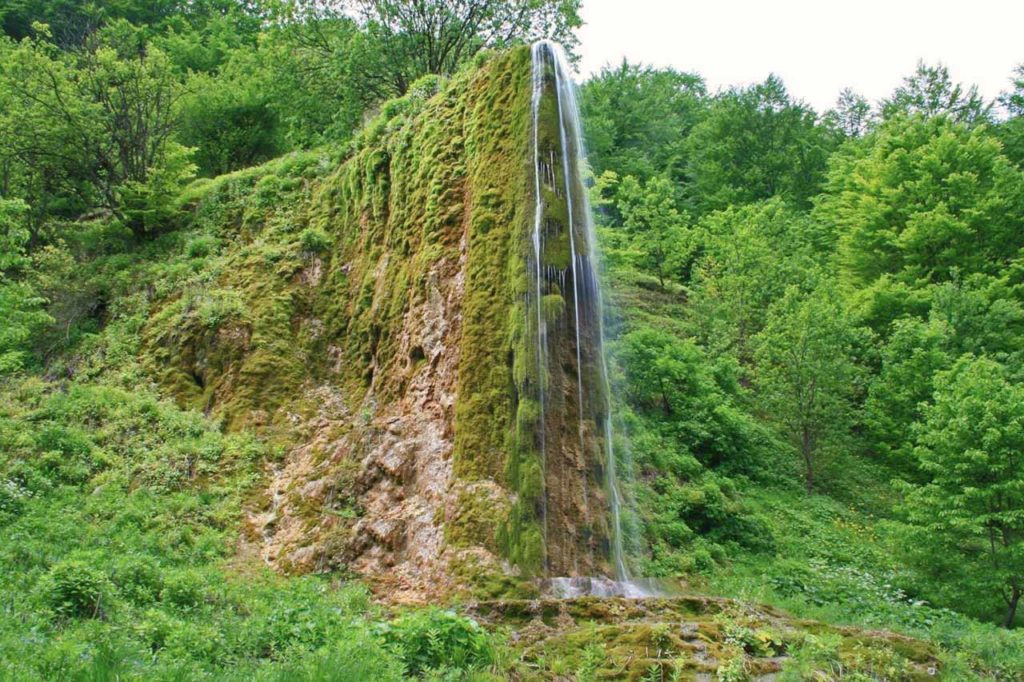 Vratna
Kučajske planine
Lazarův kaňon
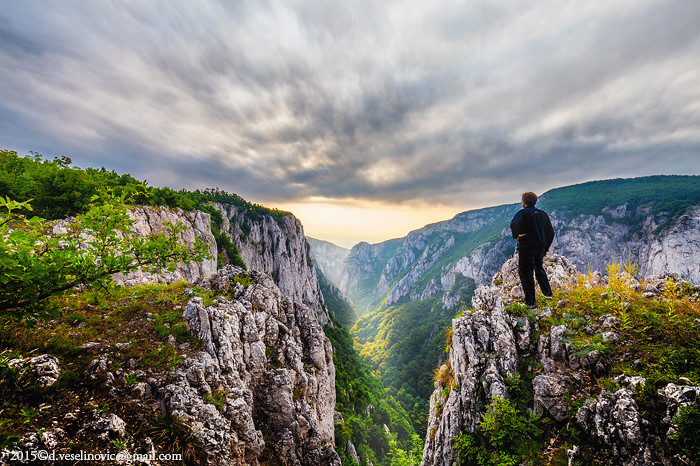 Golija
Sićevačka klisura
Đavolja varoš
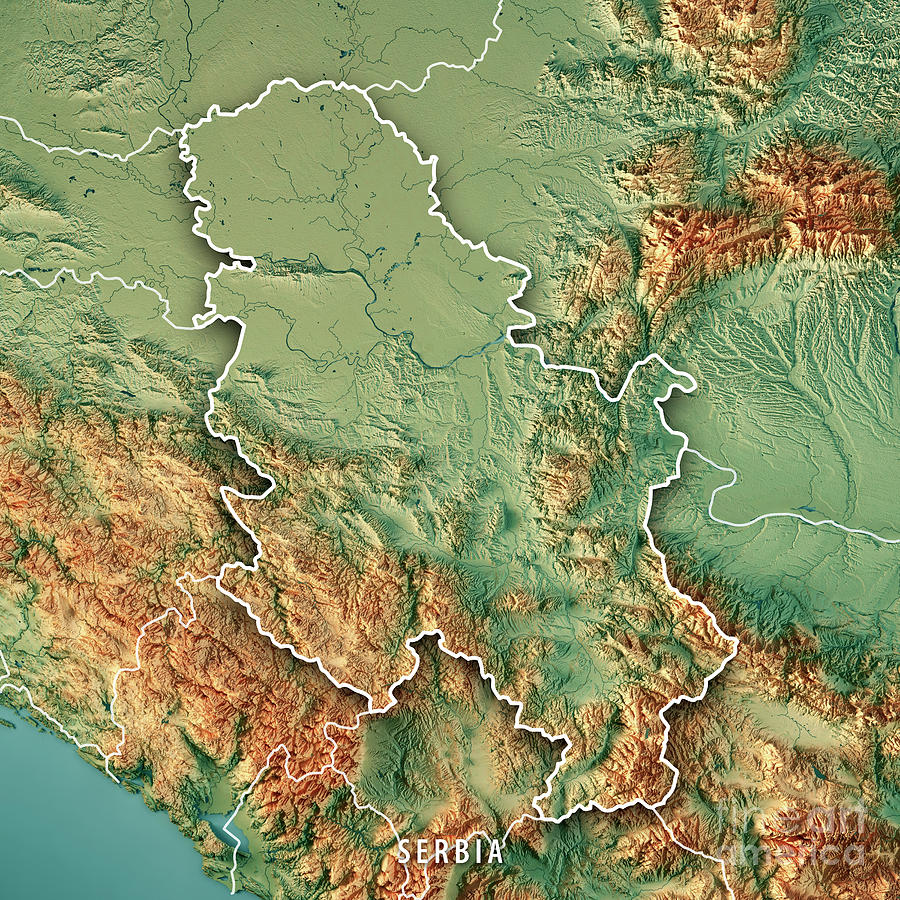 Subotica
Sídla
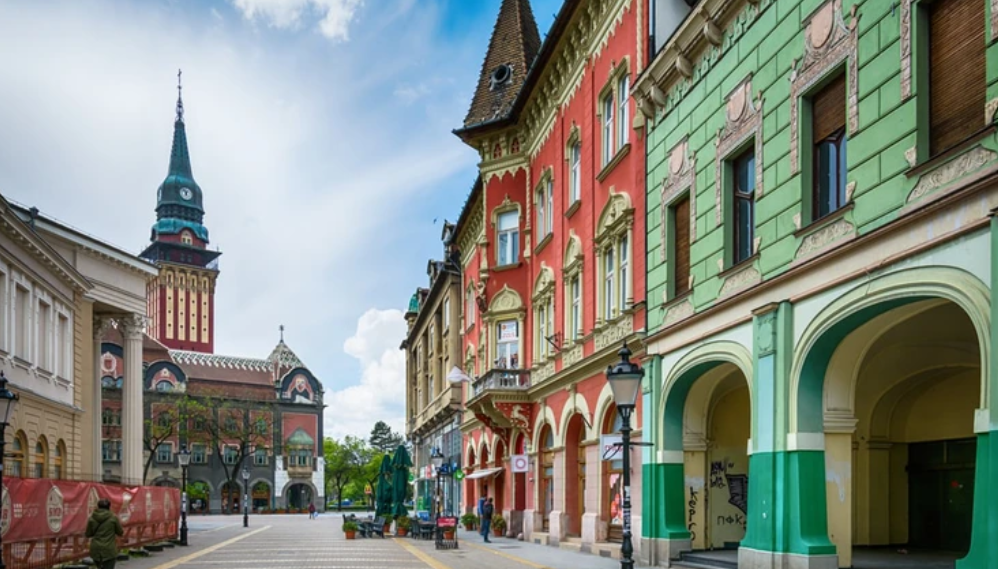 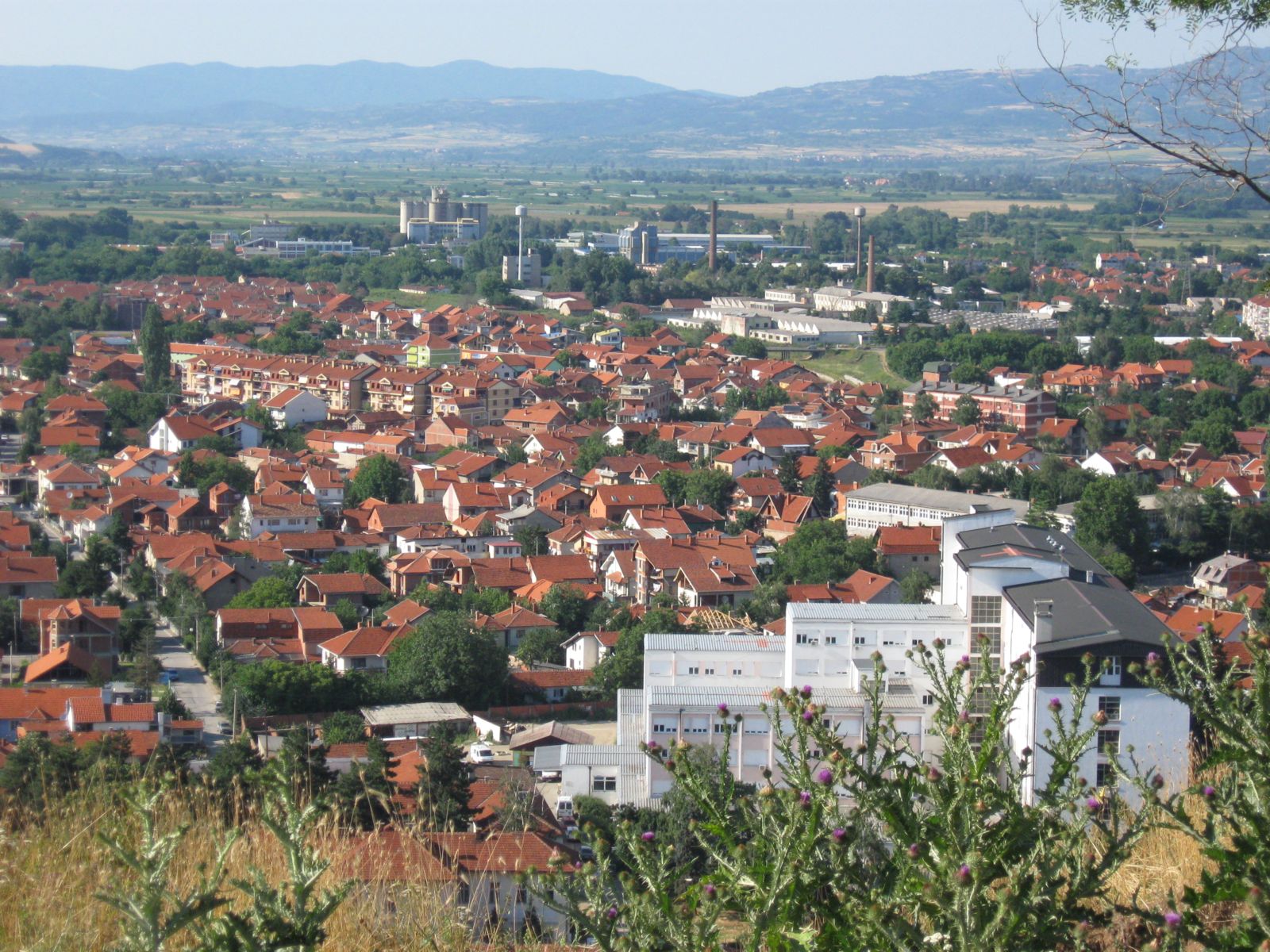 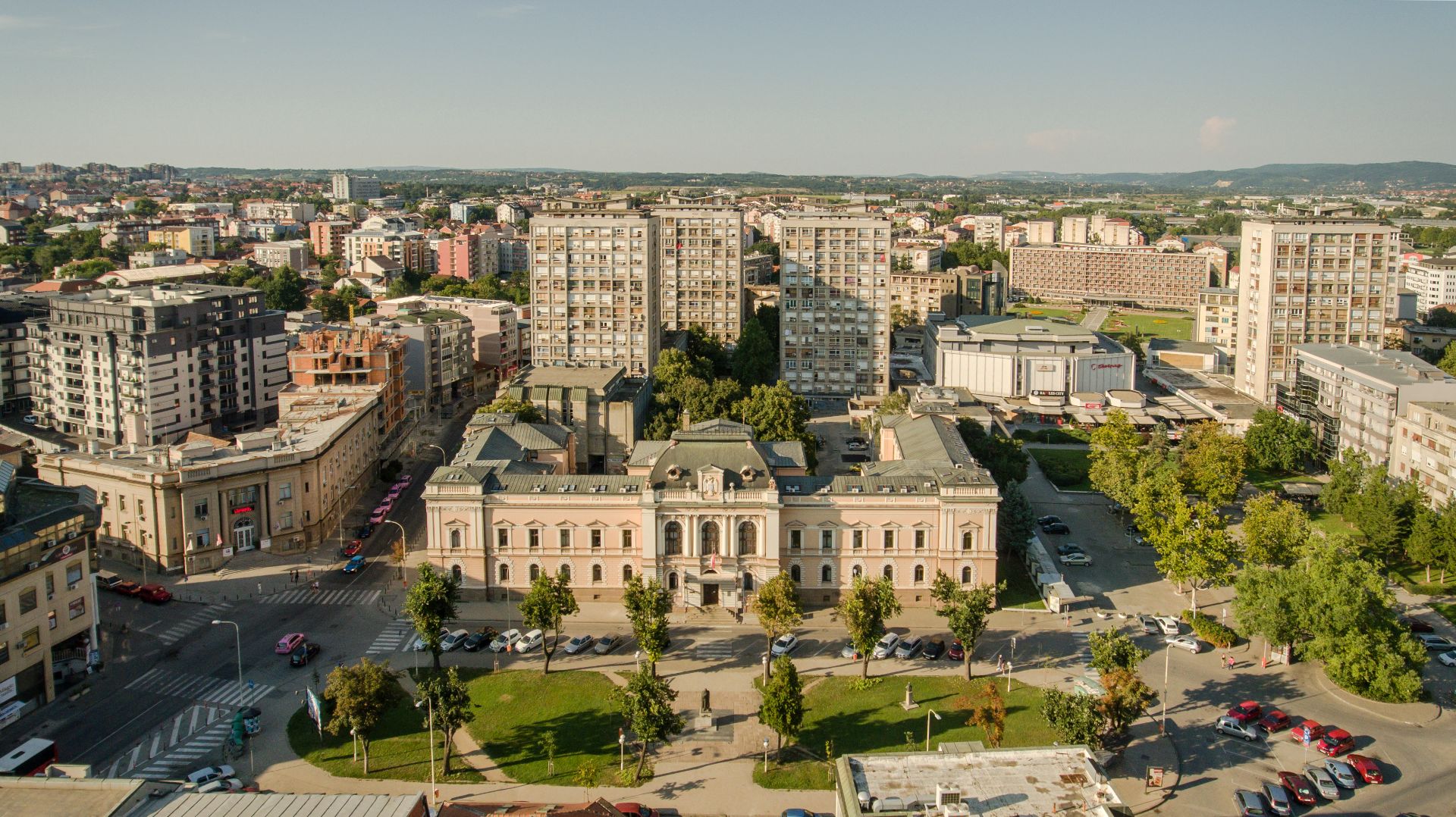 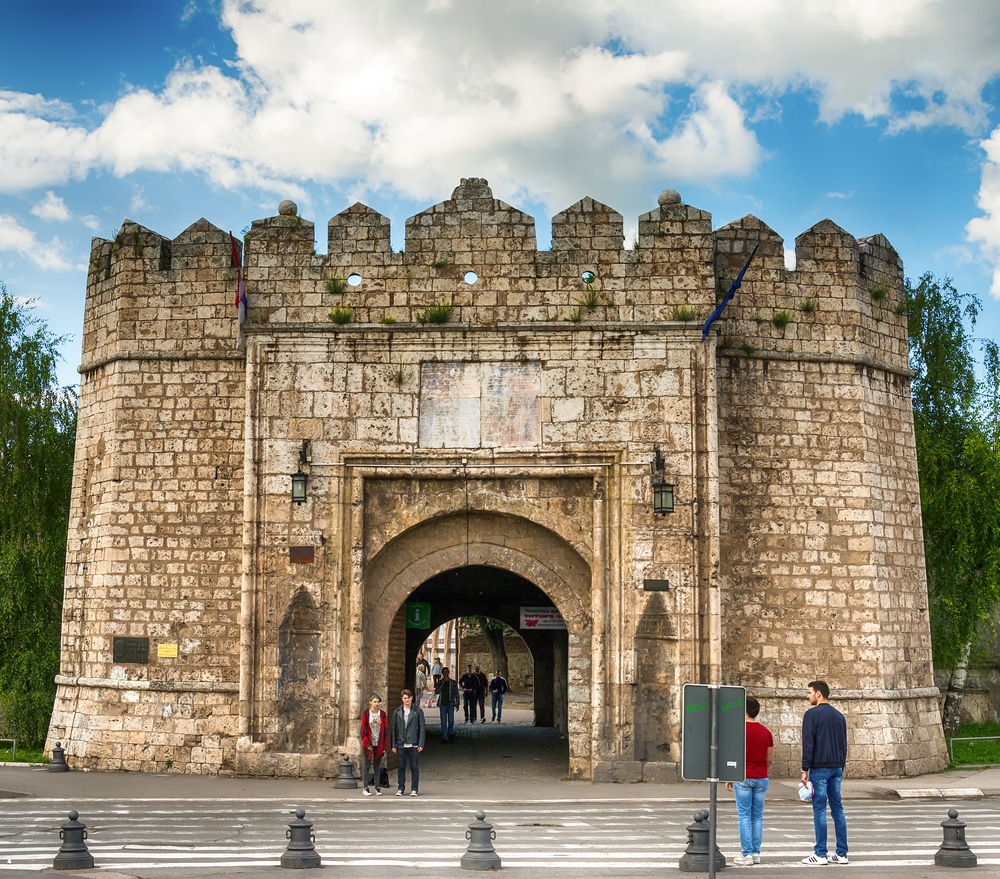 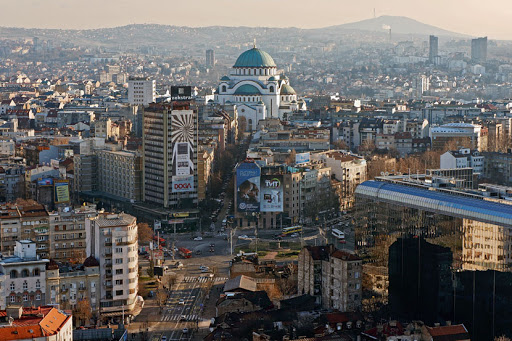 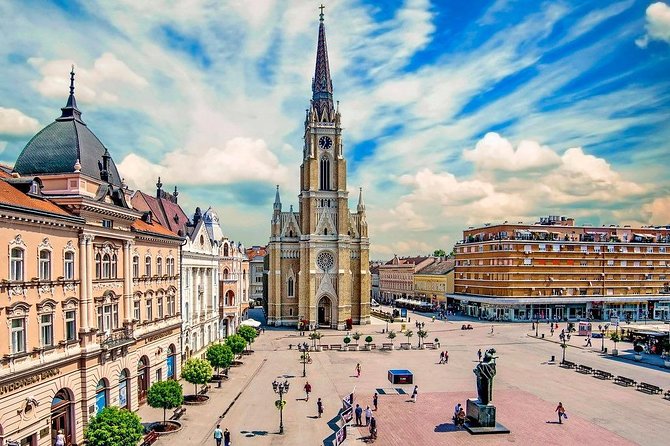 Beograd (1,7 mil.)
Novi Sad (370 tis.)
Niš (260 tis.)
Kragujevac (180 tis.)
Leskovac (150 tis.)
Subotica (140 tis.)
Novi Sad
BEOGRAD
Kragujevac
Niš
Leskovac
Administrativní jednotky
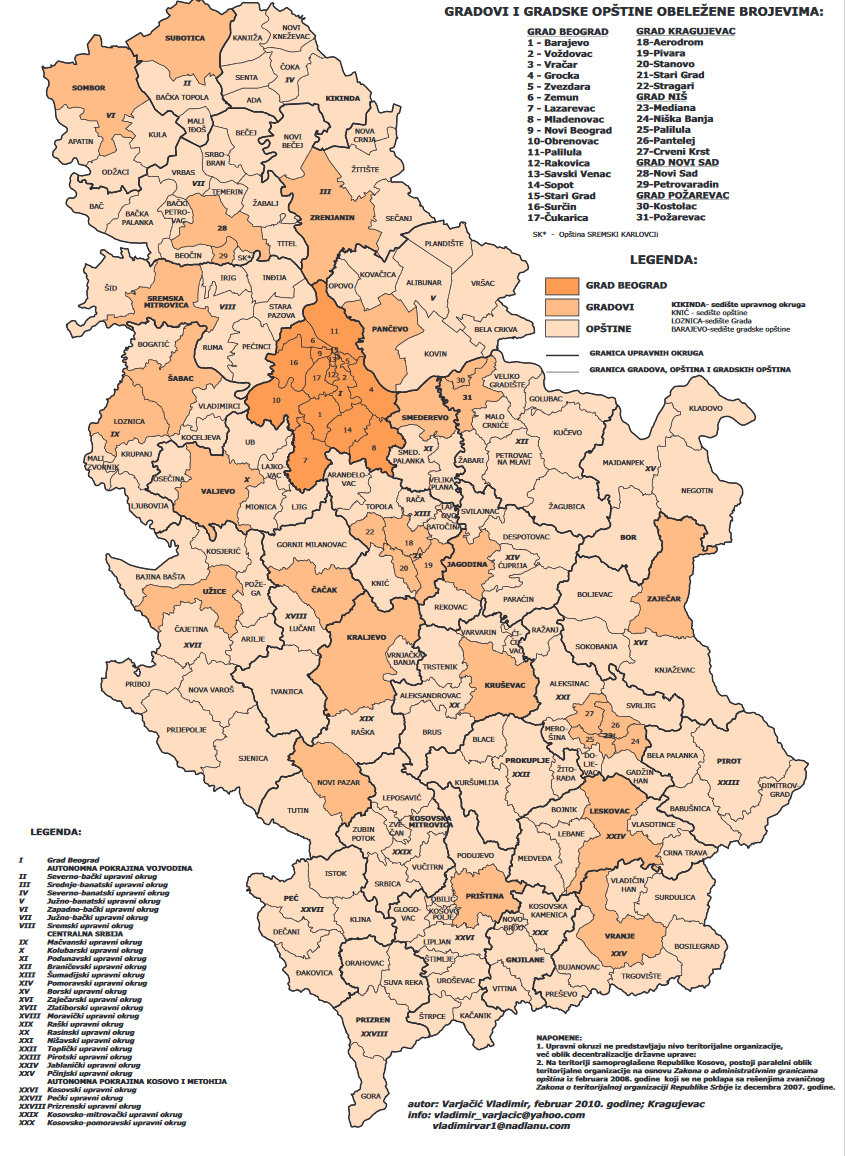 Okrug
Opština
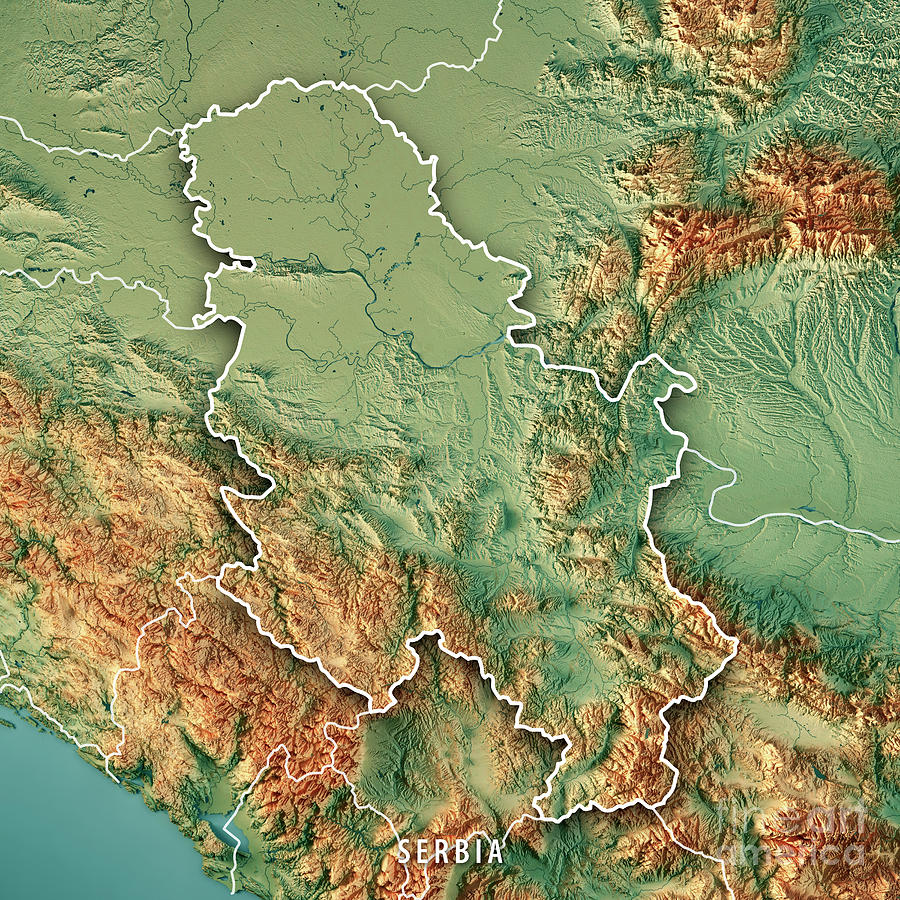 Historické regiony
Bačka
Banát
Srem
Mačva
Šumadija
Pomoraví
Raška / Sandžak
Šopluk
Srbsko jako stát
Počet obyvatel: 7 012 165 (červenec 2020)
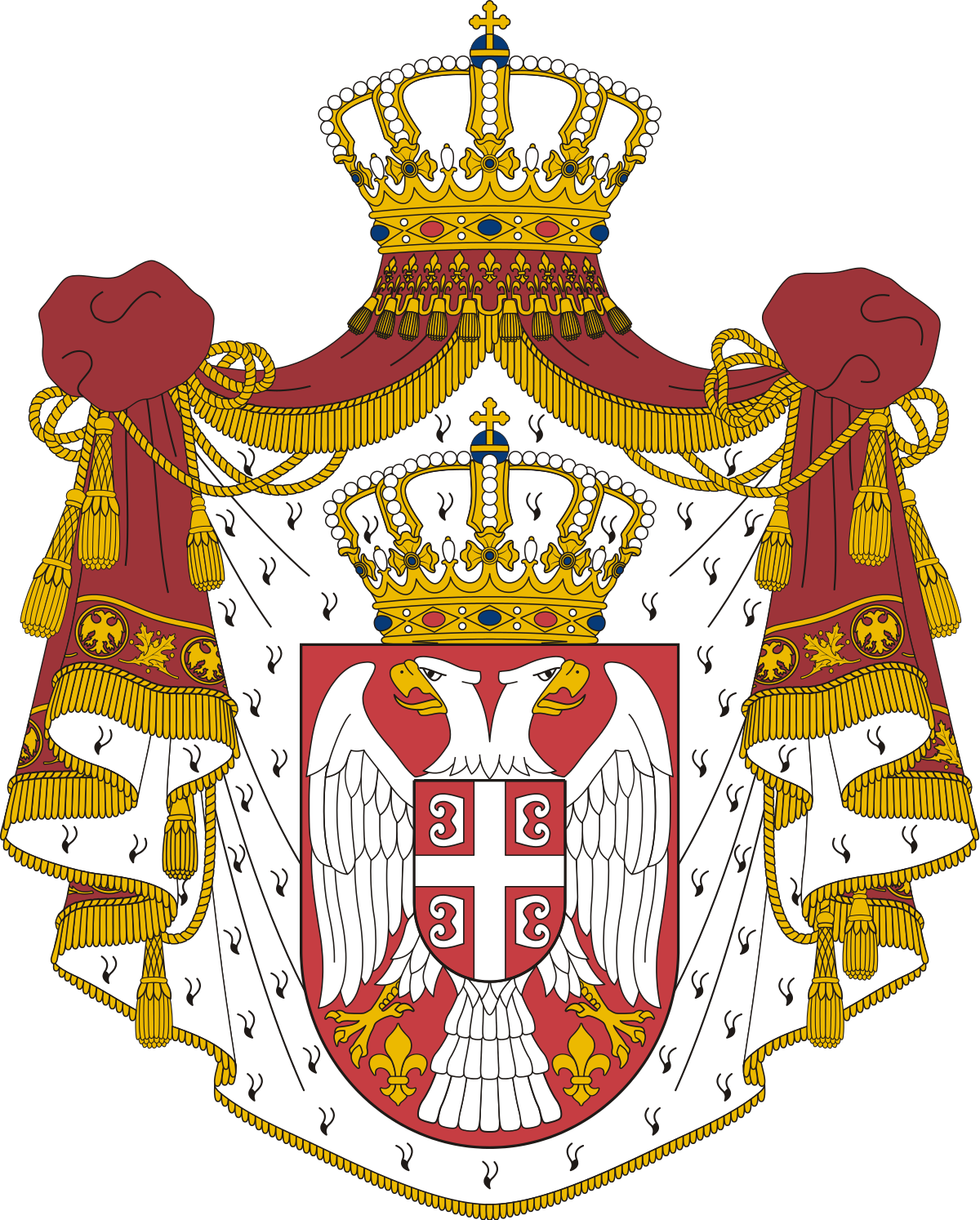 Zřízení: Parlamentní republika

Prezident: Aleksandar Vučić
Premiérka: Ana Brnabić
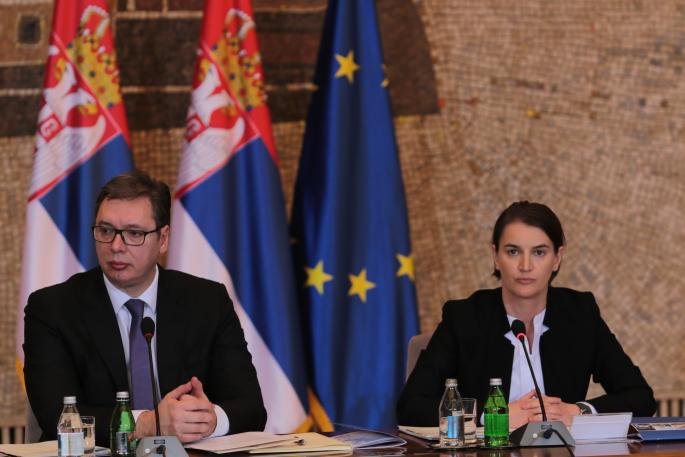 Боже правде

Боже правде, ти што спасе 
од пропасти досад нас, 
чуј и одсад наше гласе 
и од сад нам буди спас. 
Моћном руком води, брани
будућности српске брод, 
Боже спаси, Боже храни, 
српске земље, српски род!
Státní symboly:
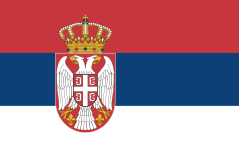 Srbský jazyk
Ekavská štokavština
„co“ = „što“
Mleko / mlijeko (chorv., bos., bsrb.) / mliko (dalm.)
Fonetický pravopis („Piš, jak slyšíš, čti, jak je napsáno“)
Vrabac, gen. Vrapca X vrabec, gen. Vrabce
Vilijam Šekspir, Džordž Vašington, Isak Njutn
Zcela srozumitelný se spisovnou chorvatštinou, bosenštinou a černohorštinou
Jde o JEDEN JAZYK se 4 STANDARDNÍMI PODOBAMI (Deklarace 2017) = polycentrický jazyk
Středojihoslovanský diasystém (D. Brozović)
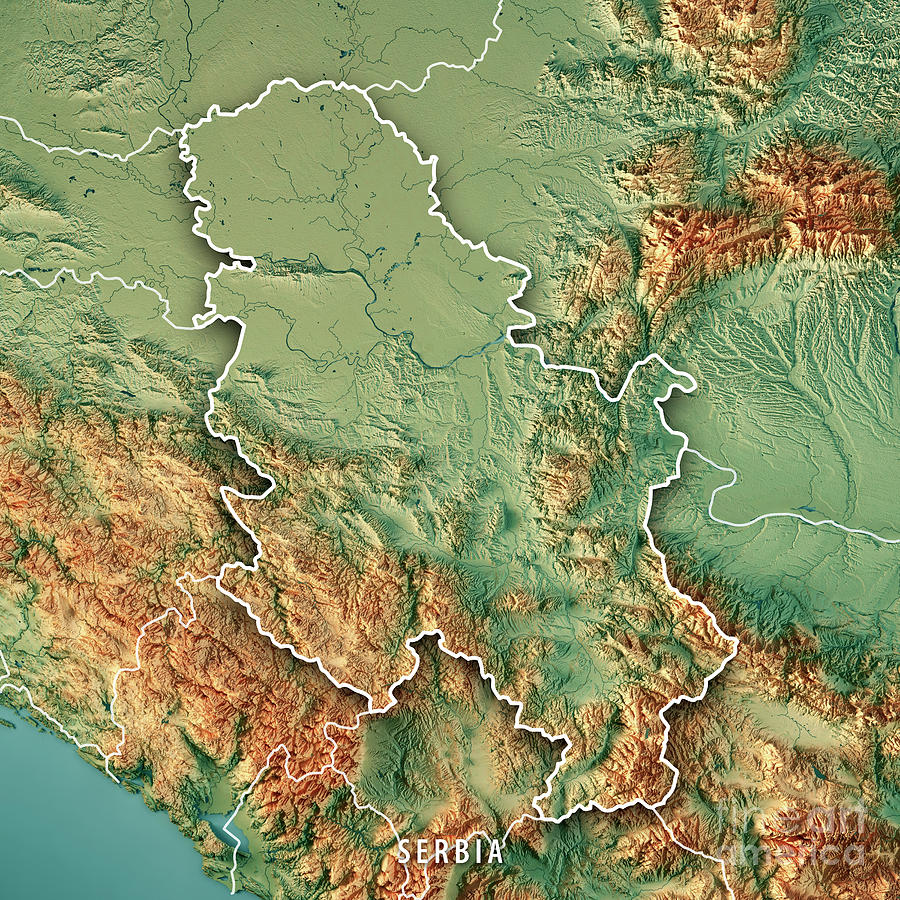